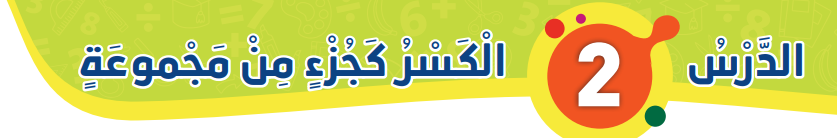 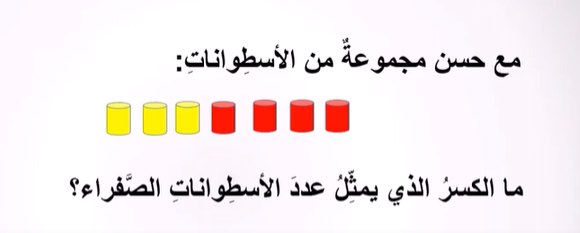 3
------
7
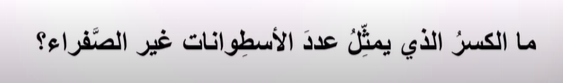 4
-------
7
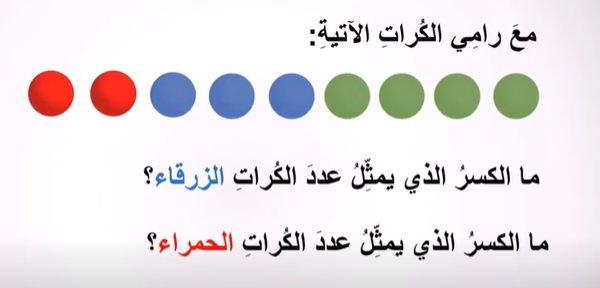 3
-------
9
2
------
9
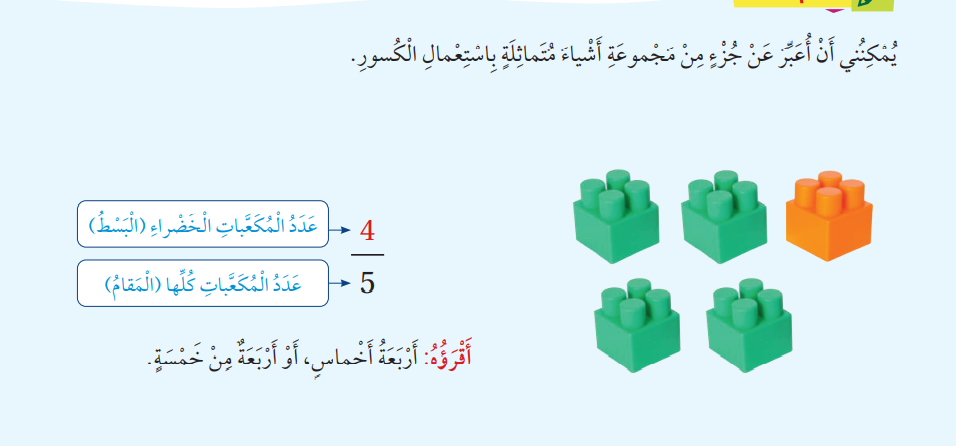 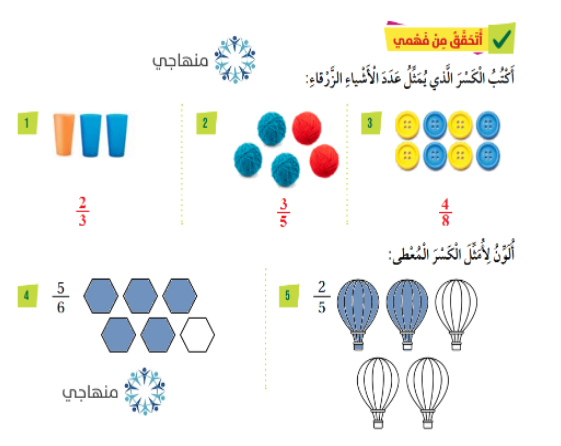 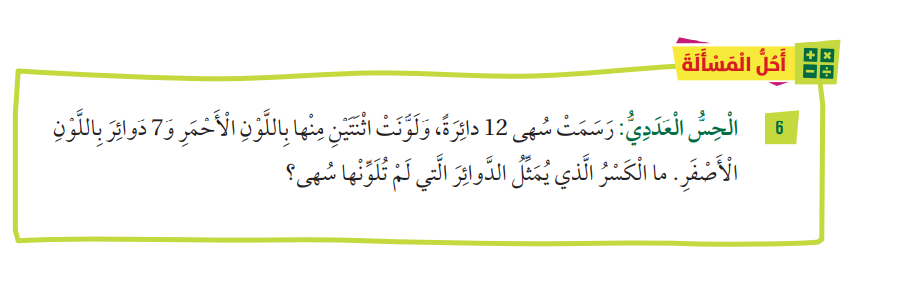 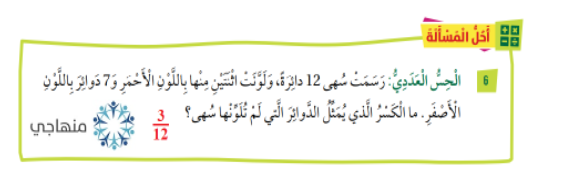 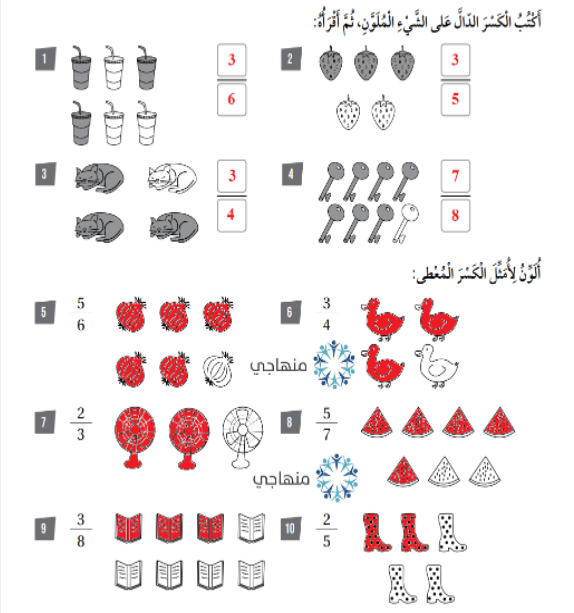